分會支部
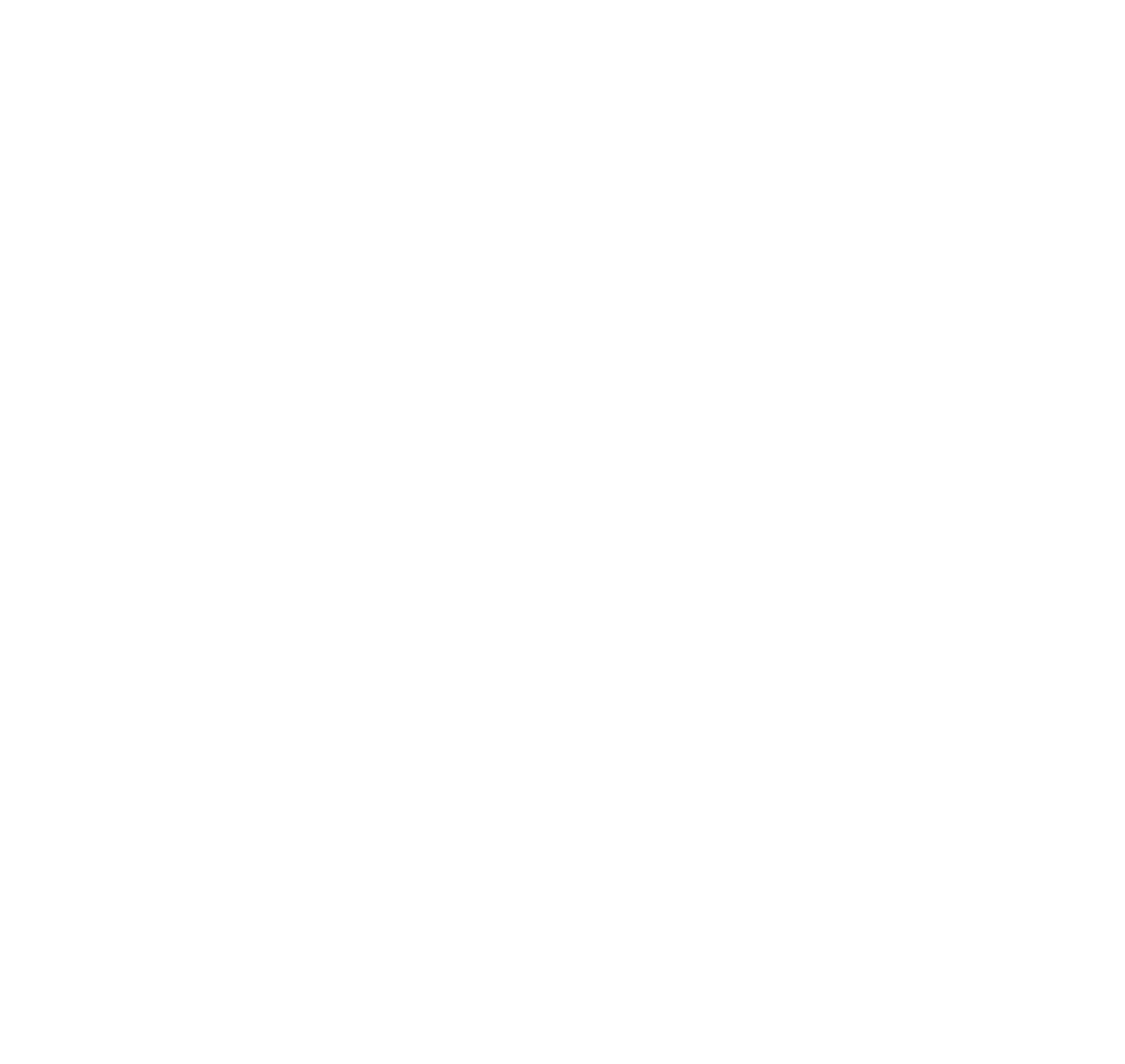 會員成長參與
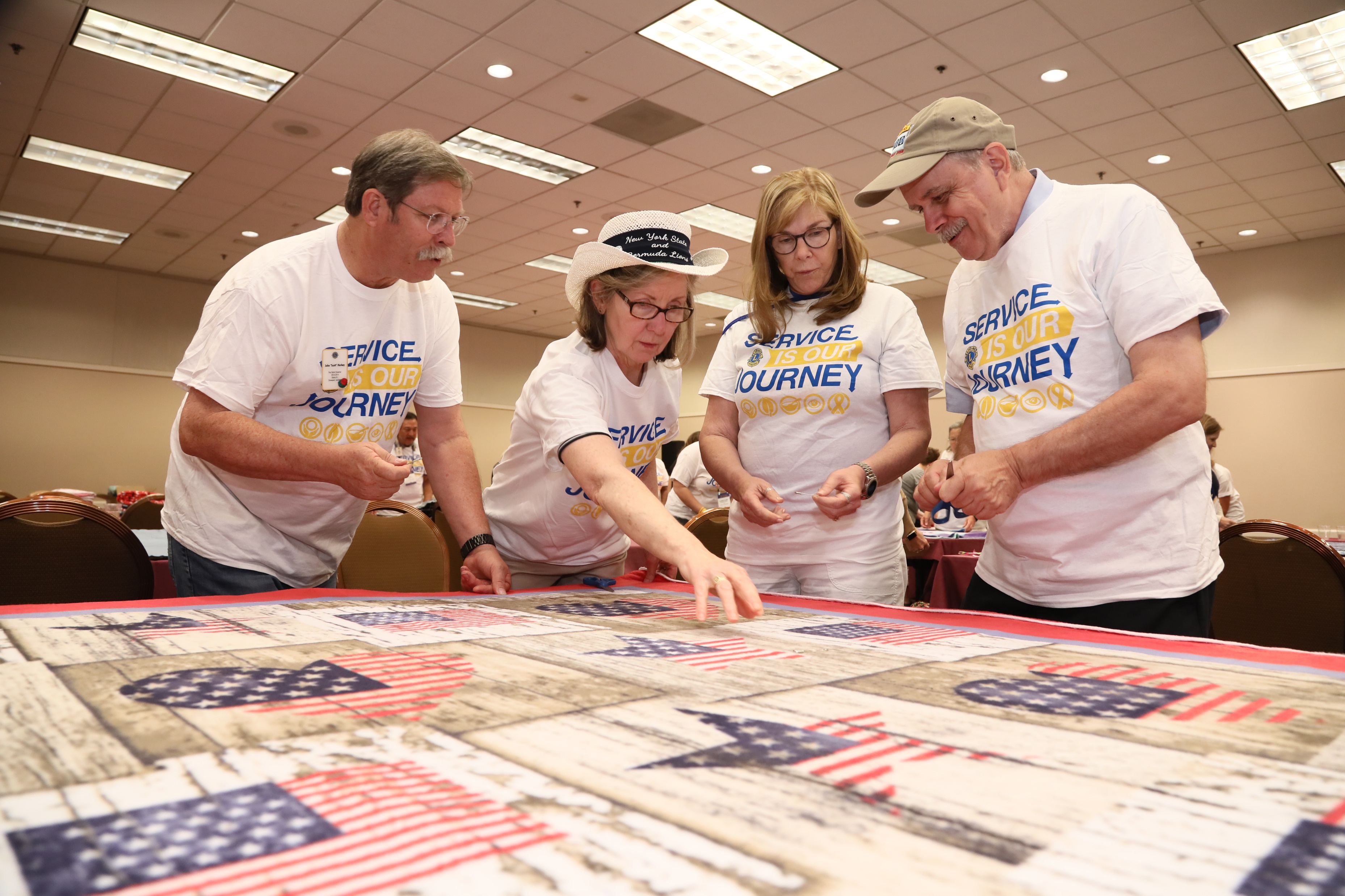 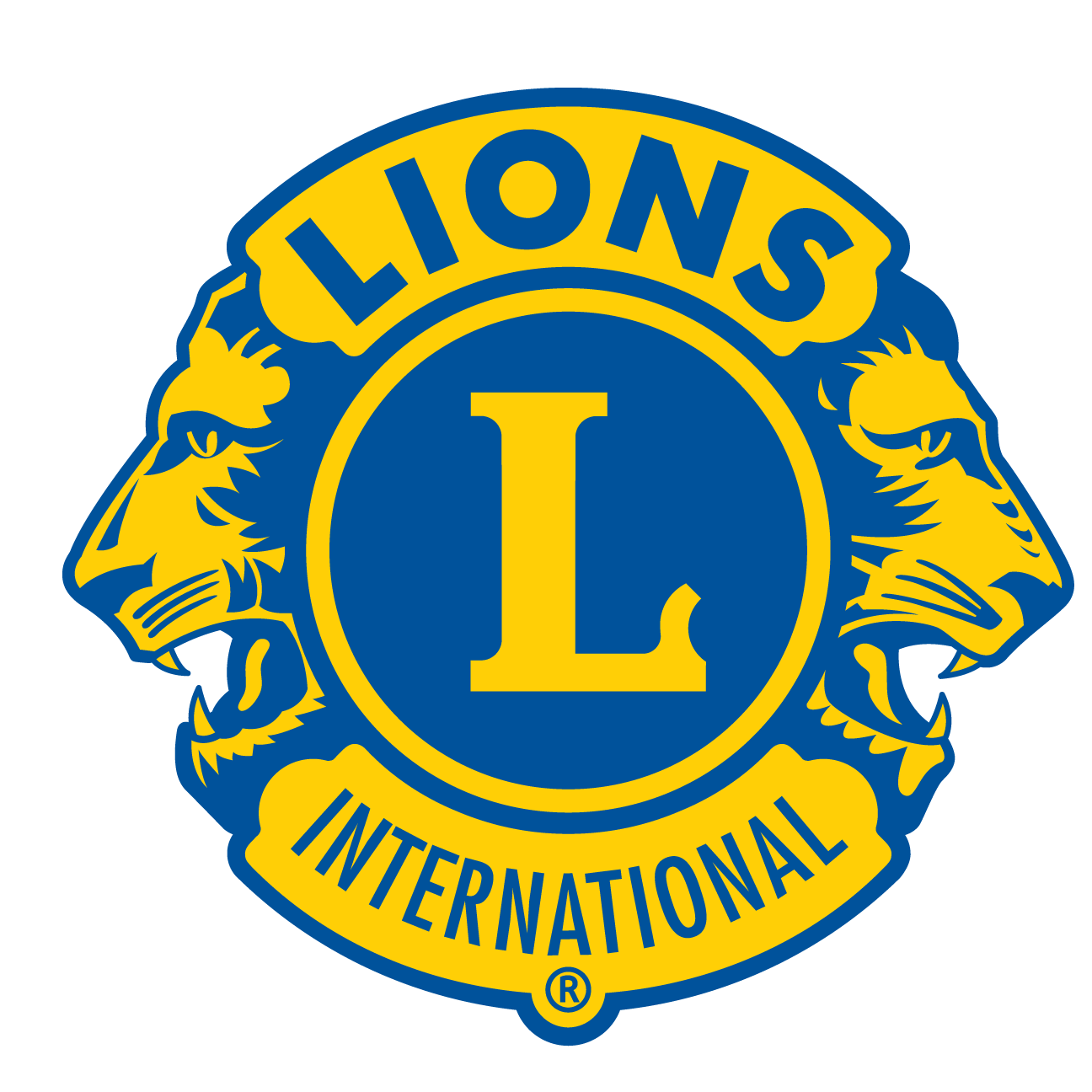 分會支部是什麼？
2
2
[Speaker Notes: 分會支部讓貴分會透過將一群希望在其社區有所作為小群體聚在一起，以擴展至新的領域或活動。]
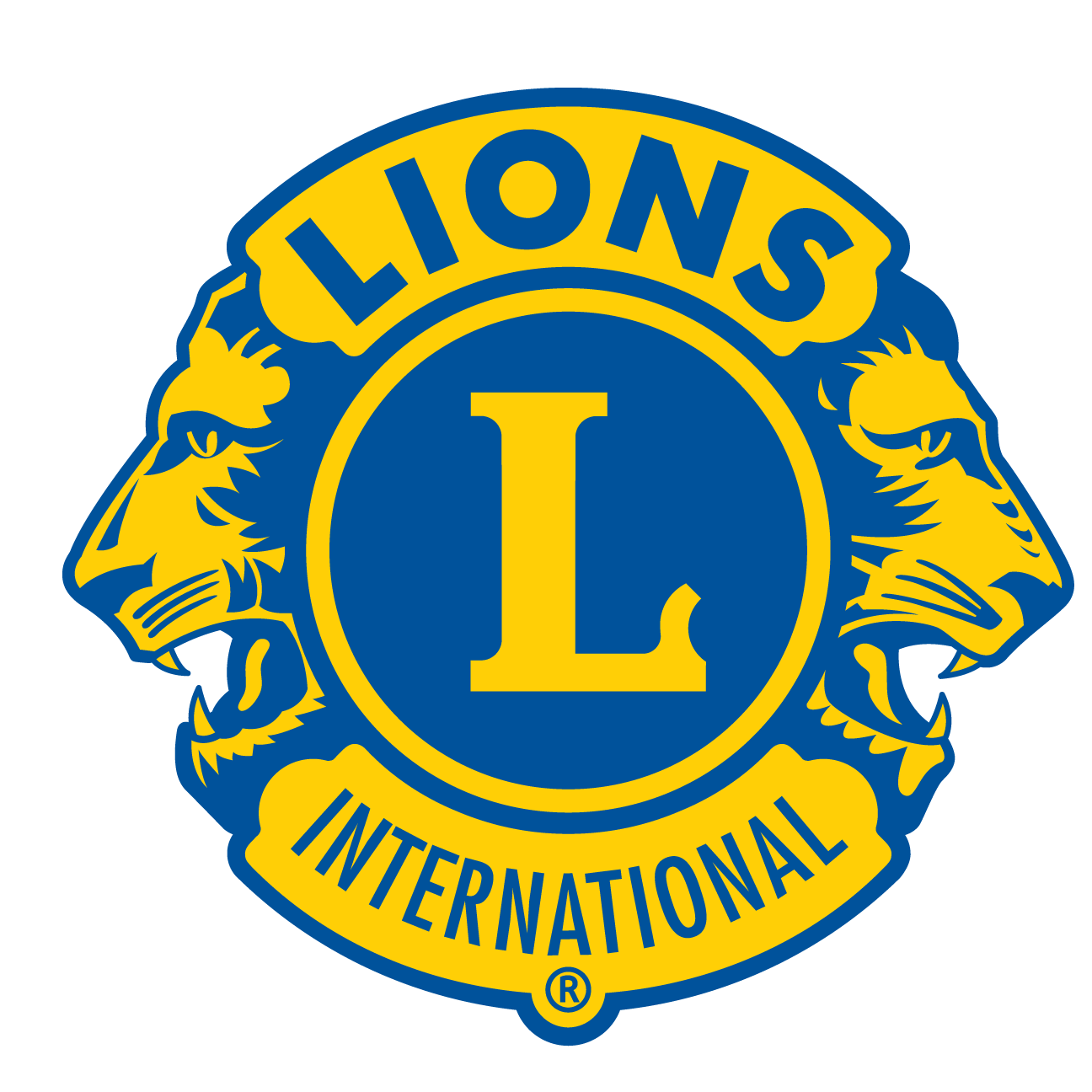 您需要了解的事項
分會支部
是現有「母會」的一部分
至少需要五個新成員或現有成員 
舉行獨立的會議
使您能將服務擴展到新的領域
滿足會員需求
有助於利用獅子會會員並使其多元化
3
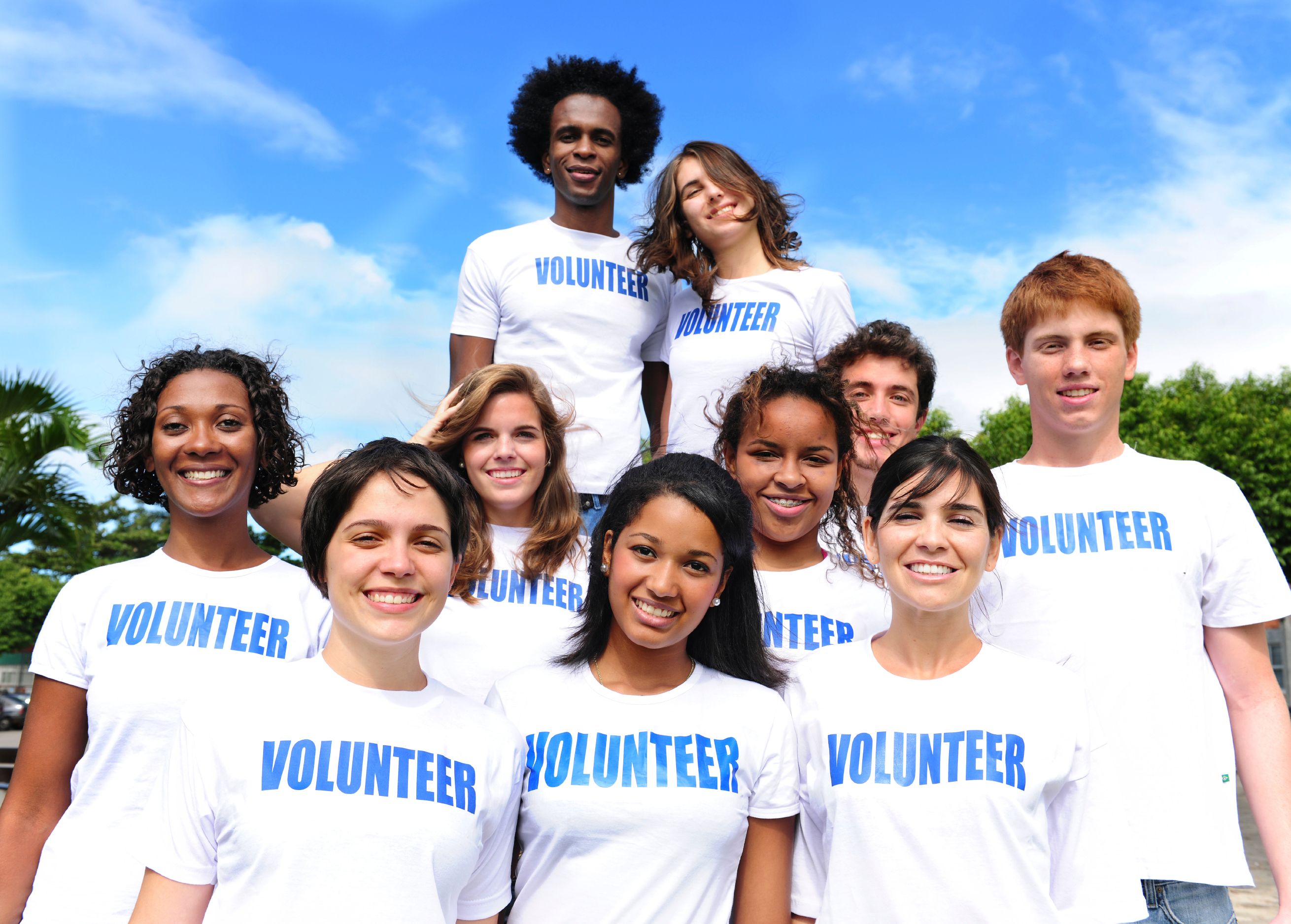 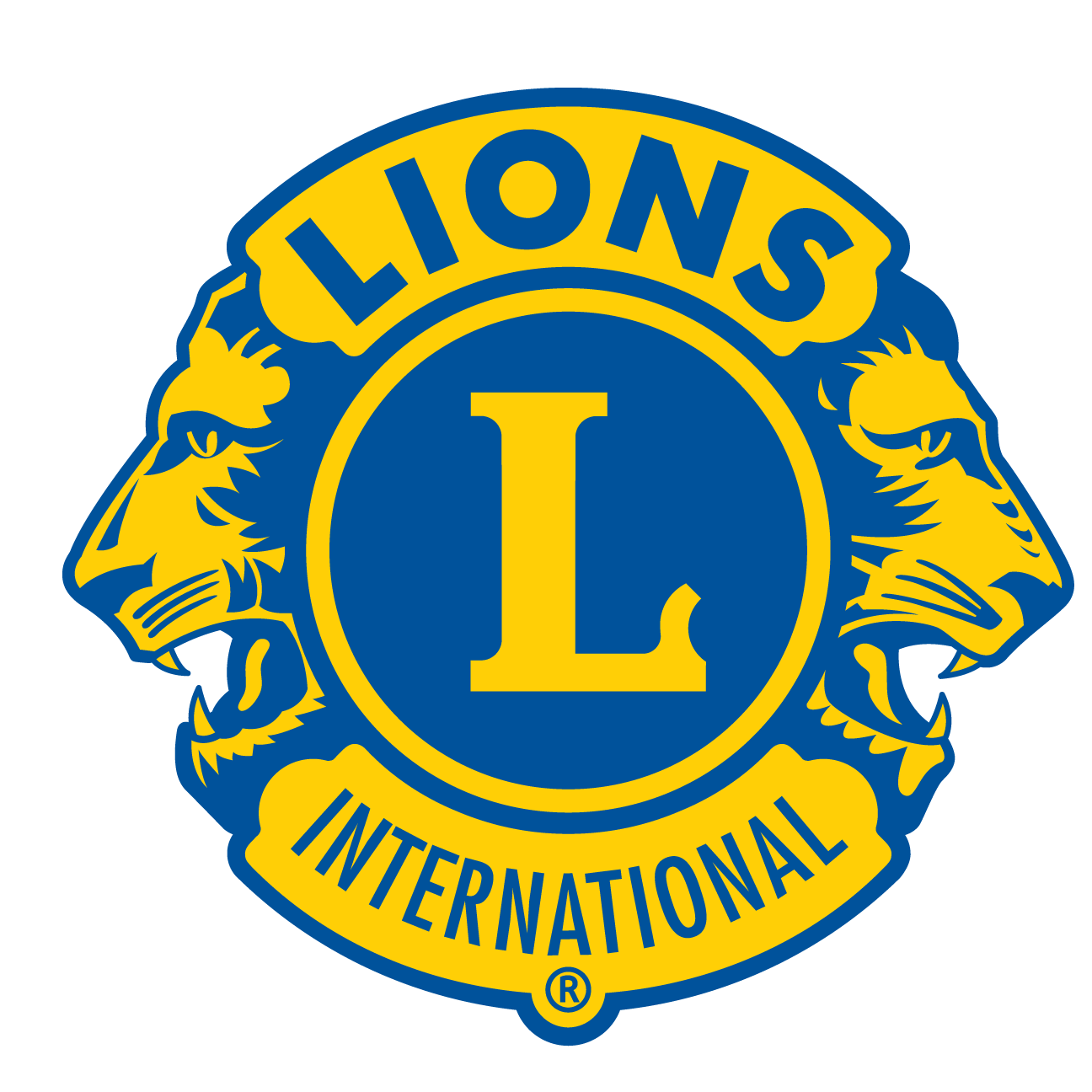 可以成立什麼類型的分會支部？
4
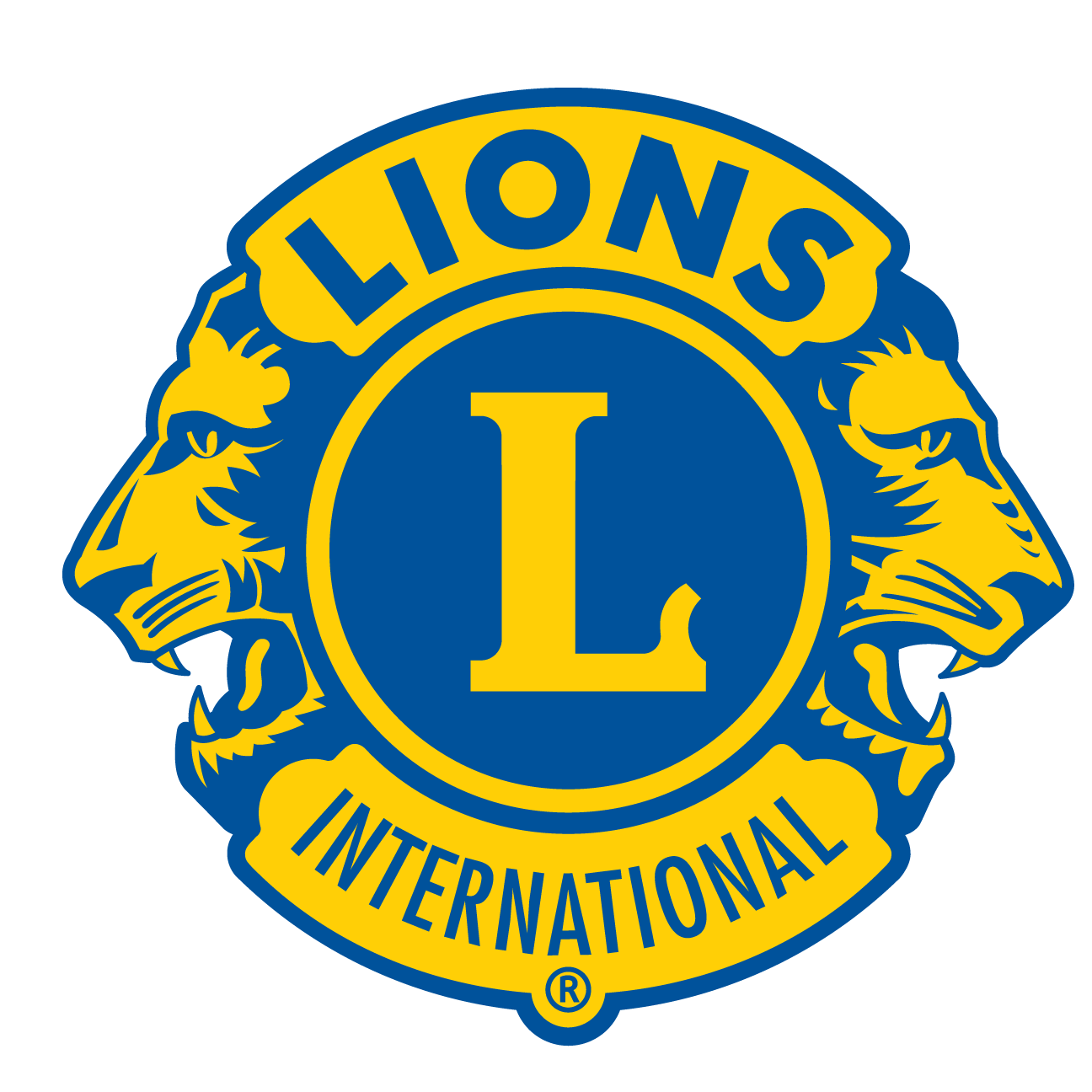 青獅獅友
家庭成員
年輕的
專業人士
文化
社區
團體
虛擬
5
[Speaker Notes: 可以成立什麼類型的分會支部？您可為以下成立分會：
家庭分會支部，可由大家庭成員(兄弟姐妹、子女、曾孫、侄女和侄子)組成。
年輕的專業人士分會支部由剛開始職業生涯的年輕人組成。
青獅獅友分會支部，由希望繼續以獅友身分服務的前青少獅組成。 
社區團體分會支部 — 我們社區中既有的團體，如商會、各種興趣團體、地方的PTA和其他社區組織的成員。
虛擬分會支部—這些人比較喜歡透過行動平台、社交媒體群組、電子郵件或虛擬會議應用程式(如Google Hangouts或 Zoom)在線上開會。
文化分會支部，由具有共同區域/語言背景並有興趣為其社區服務的特定社區團體所組成。]
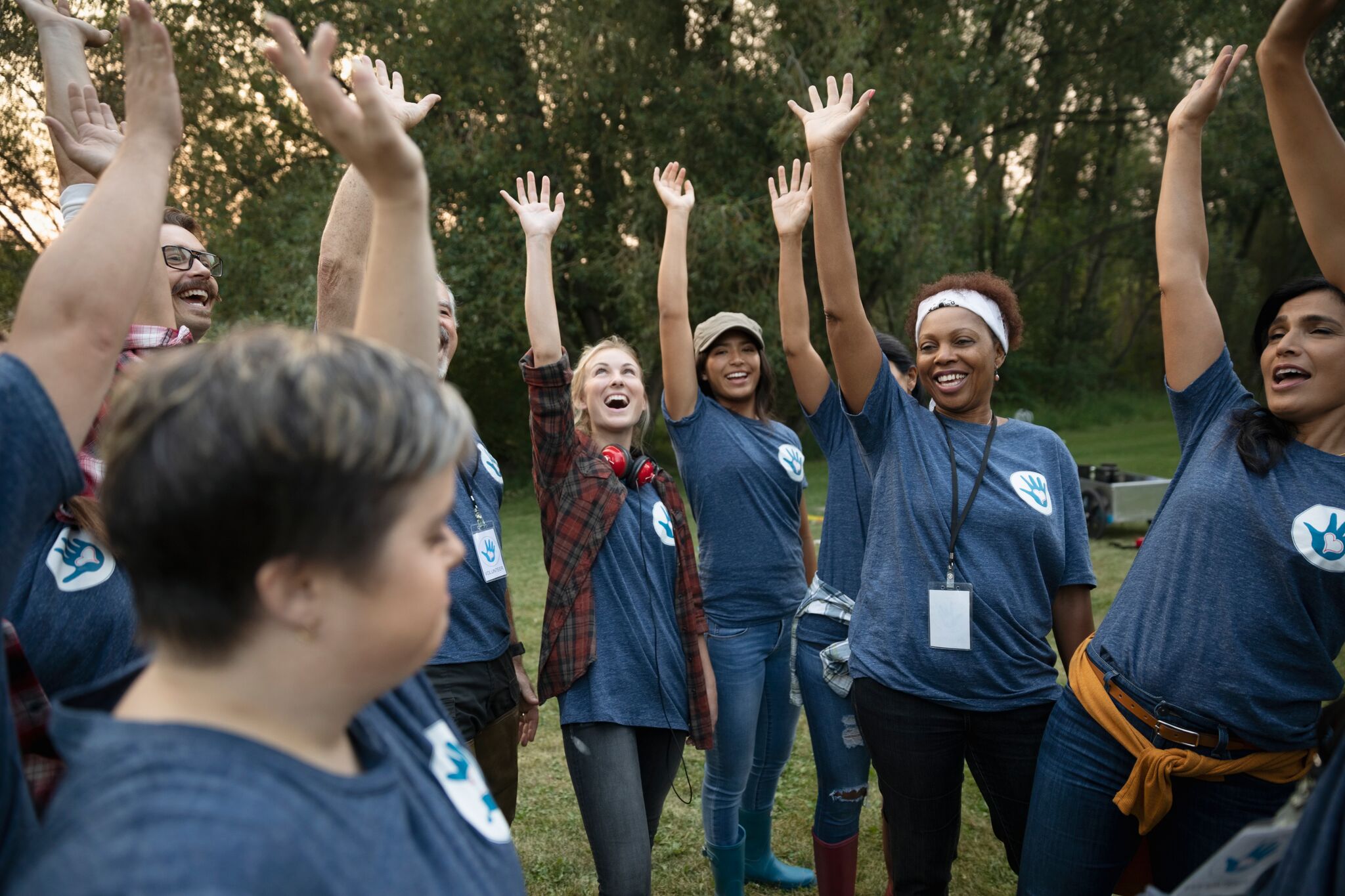 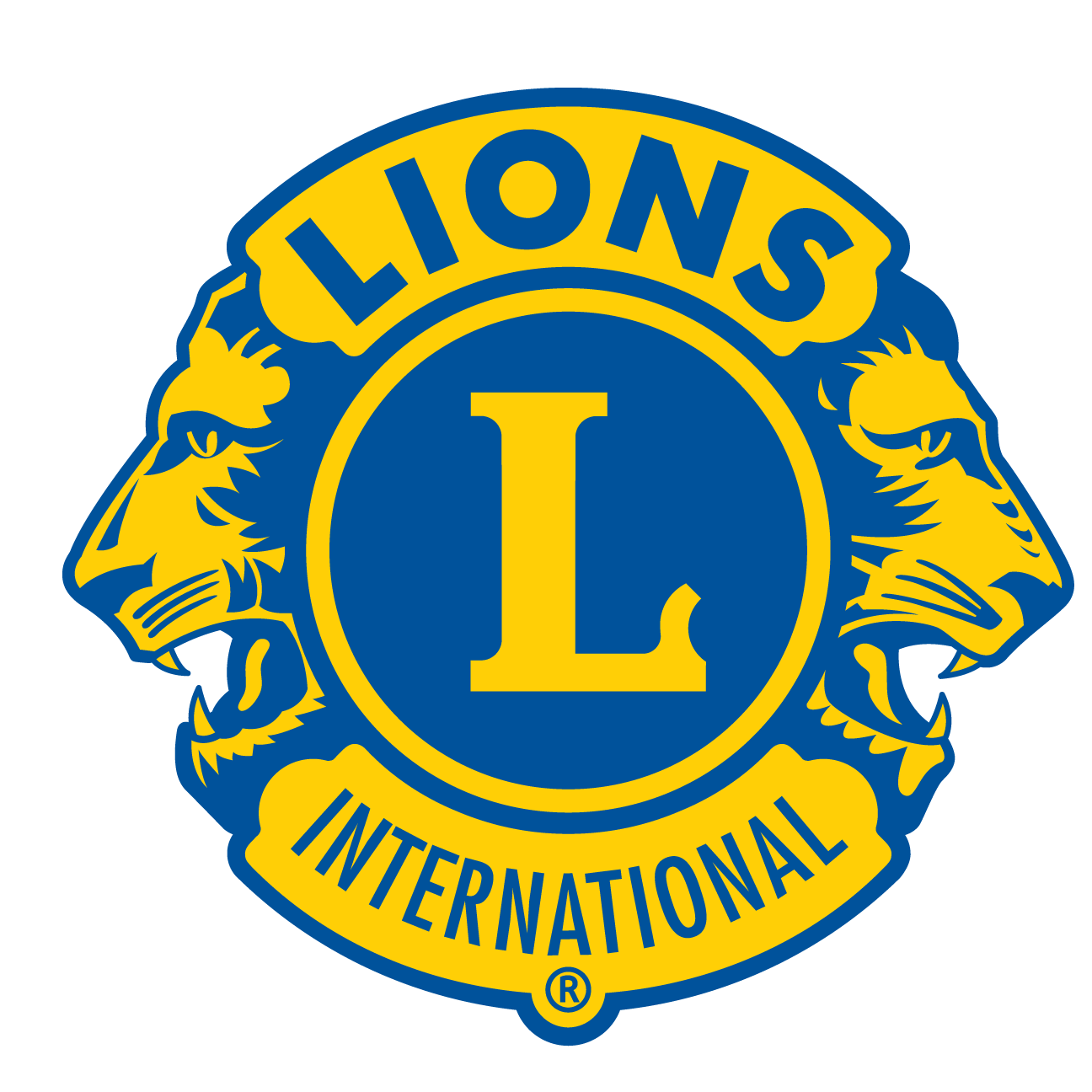 分會支部的好處為何？
6
6
[Speaker Notes: 。]
拓展您的會員！如此能達到以下目標：
成立分會支部將擴大您分會的領導人才庫，同時提供額外的領導力和發展的機會。
分會支部有助於擴大母會的視野，並改善民眾的觀點、參與度和與貴分會的關係。
分會支部使貴分會能擴大您的服務影響力，為更多人服務。
增加貴分會的會員
7
照片取自谷歌搜索
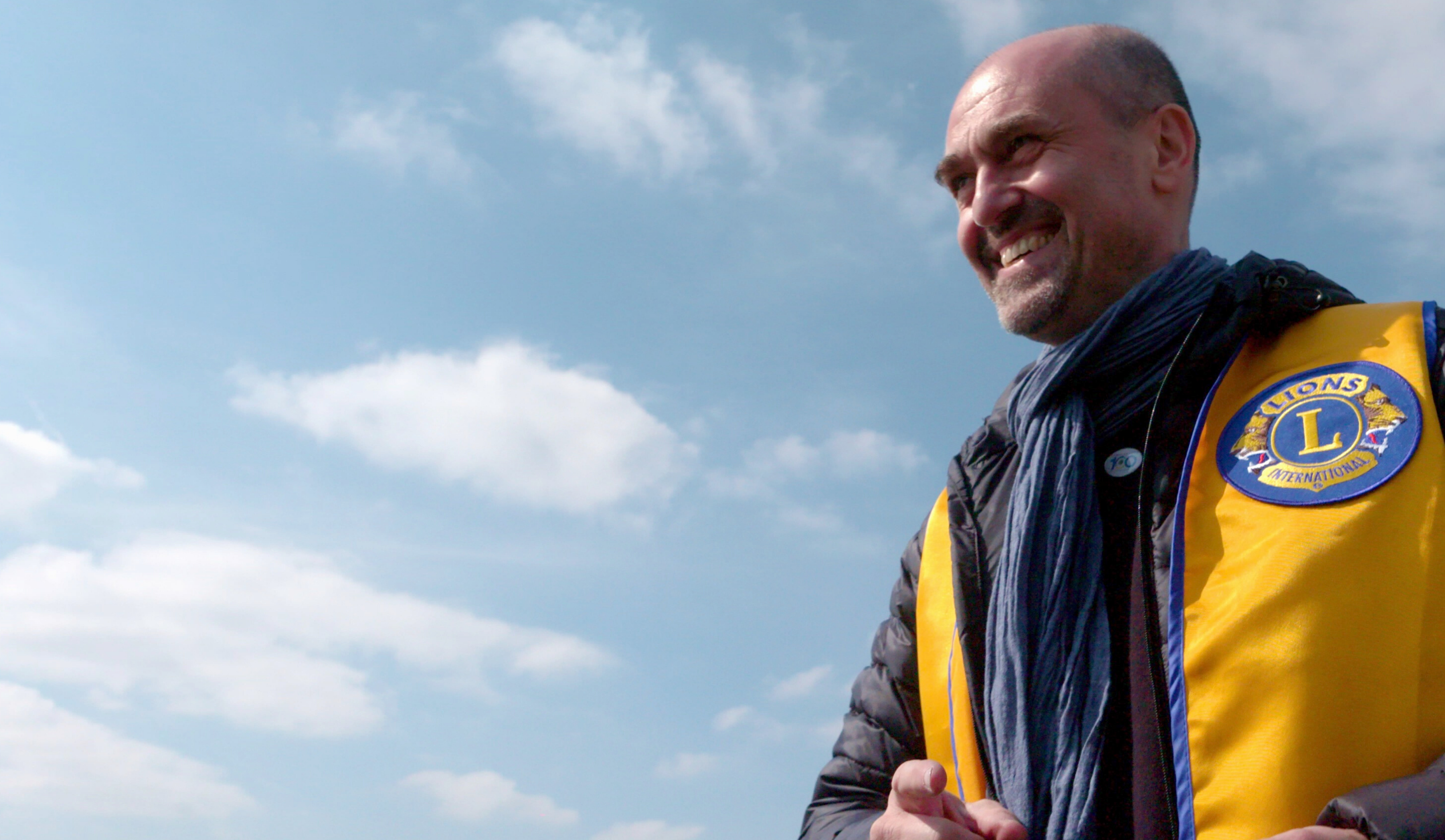 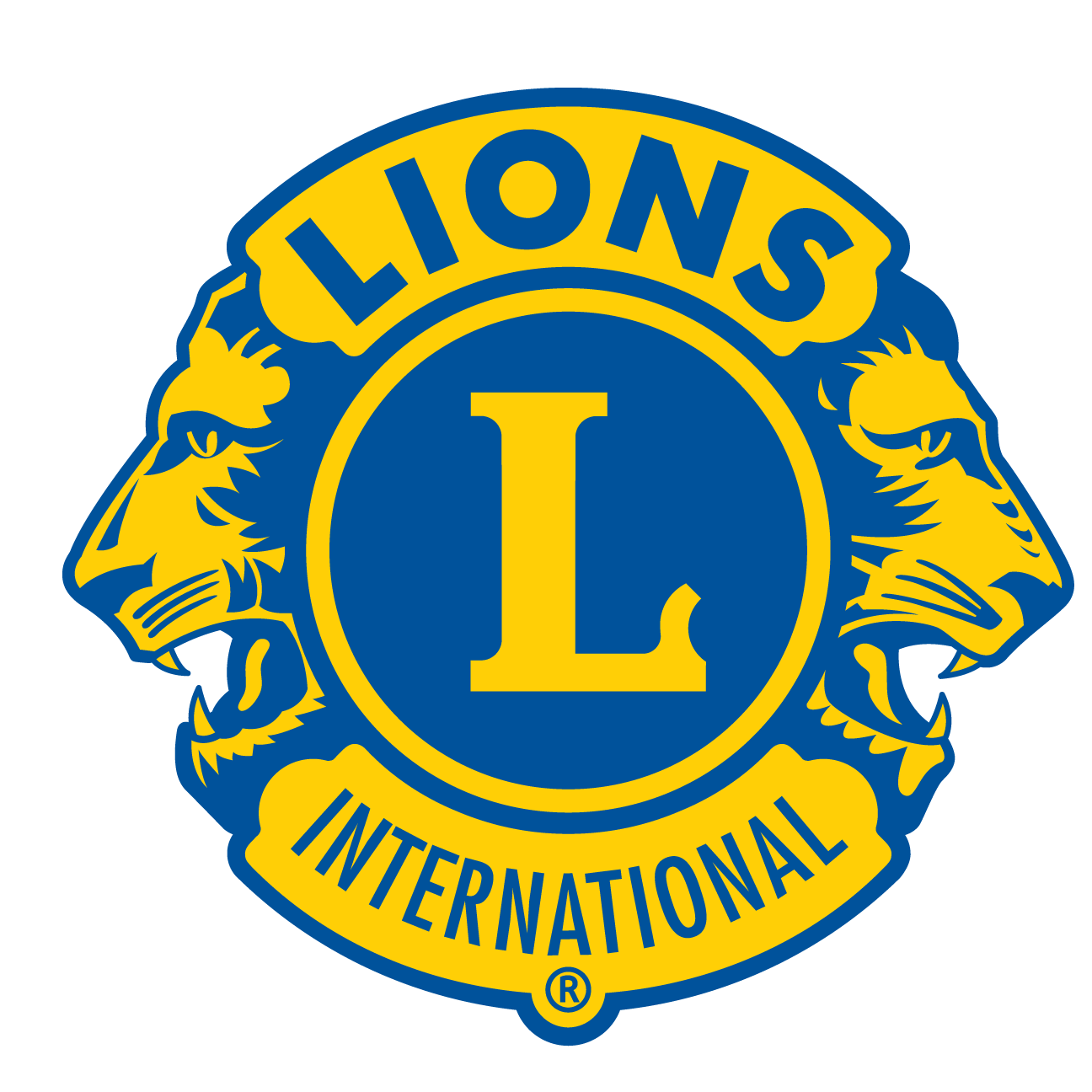 如何成立分會支部
8
8
aa
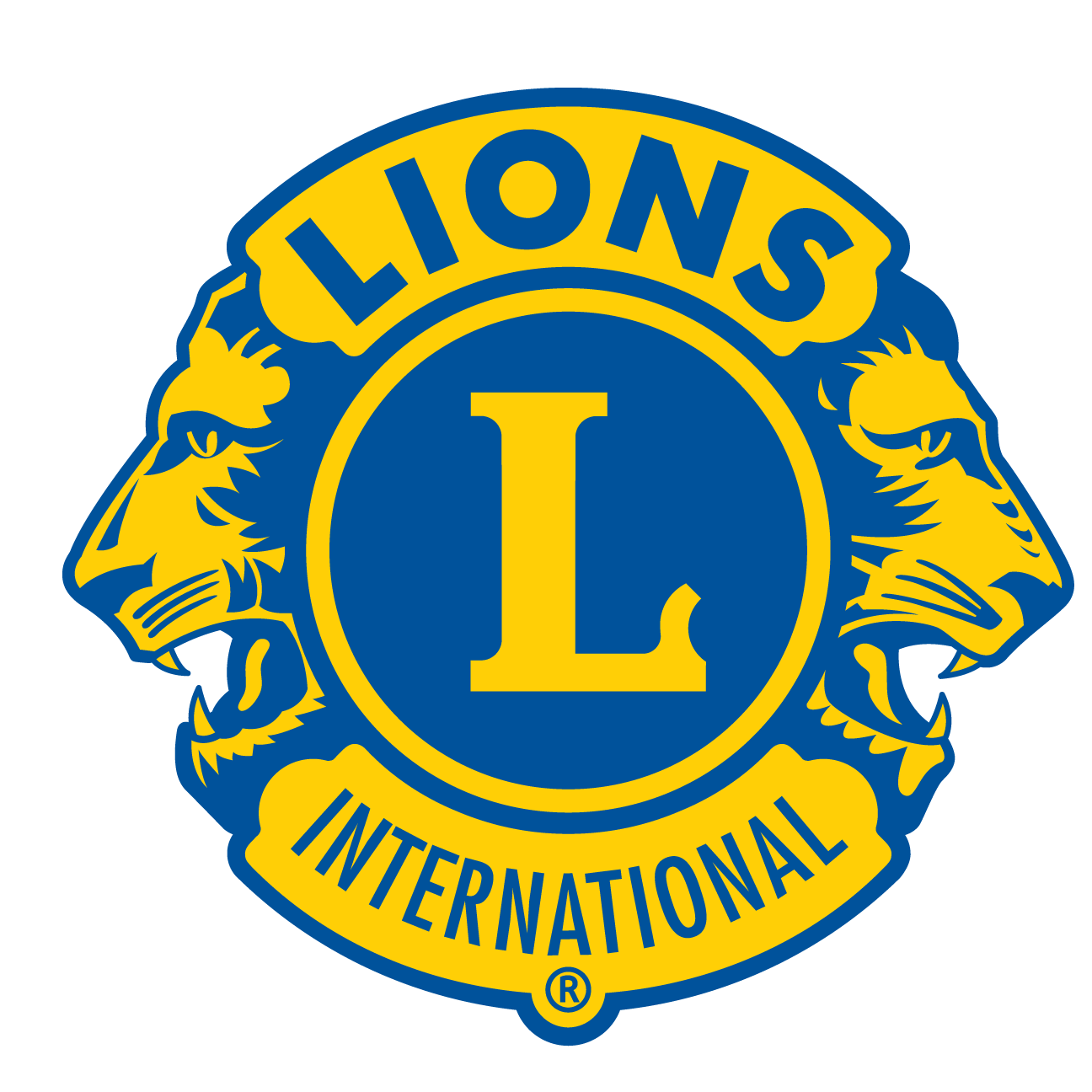 成立分會支部的六個步驟：
步驟一：通知總監
步驟二：請在制定分會支部計劃時考慮以下因素：
何處成立支部?
誰可組成支部會員?
支部是否有專長？

步驟三：招募會員
步驟四：舉辦說明會
步驟五：舉辦組織會議
步驟六：提交分會支部通知
9
9
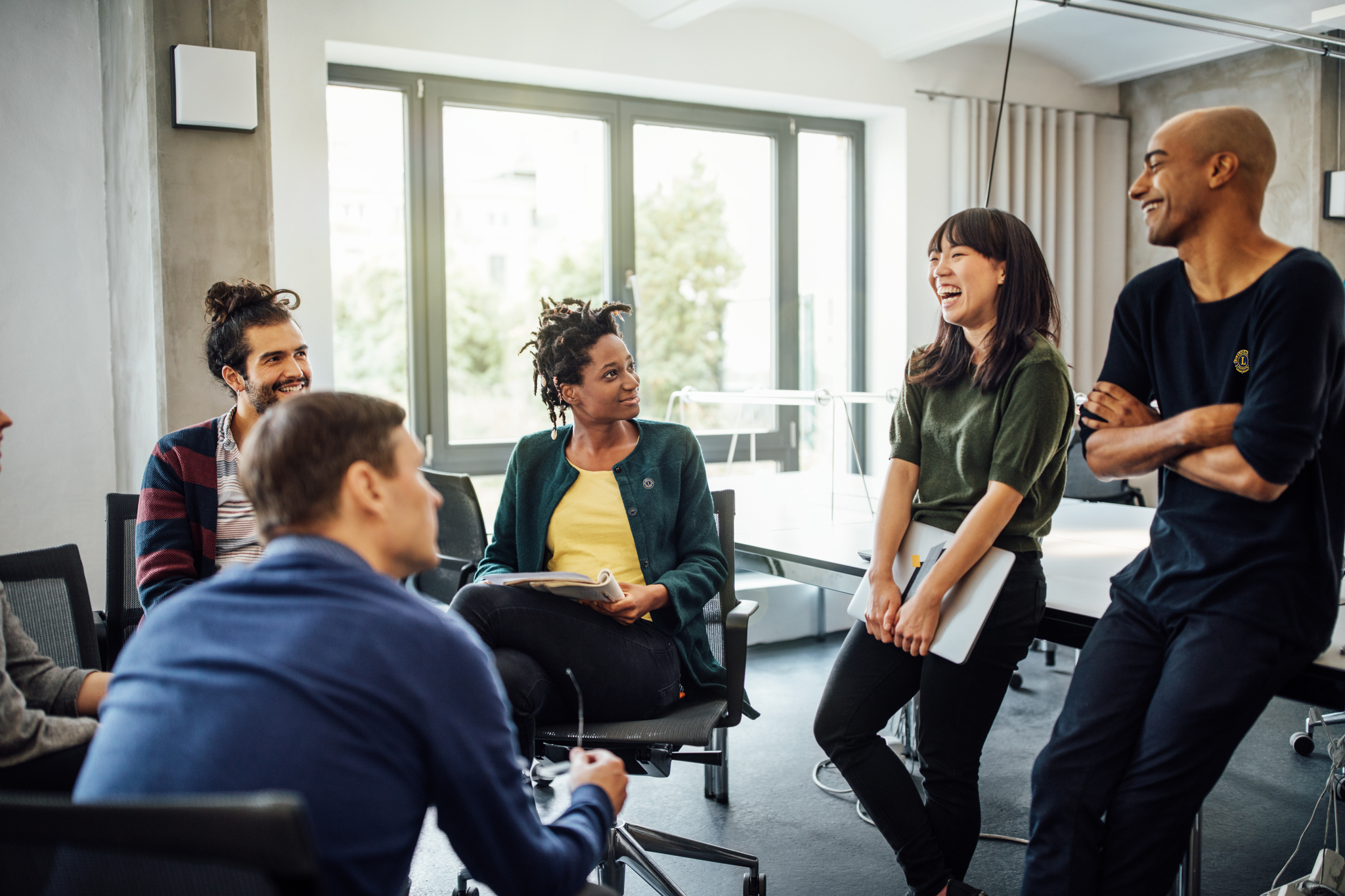 如何運作和管理分會支部？
10
10
aa
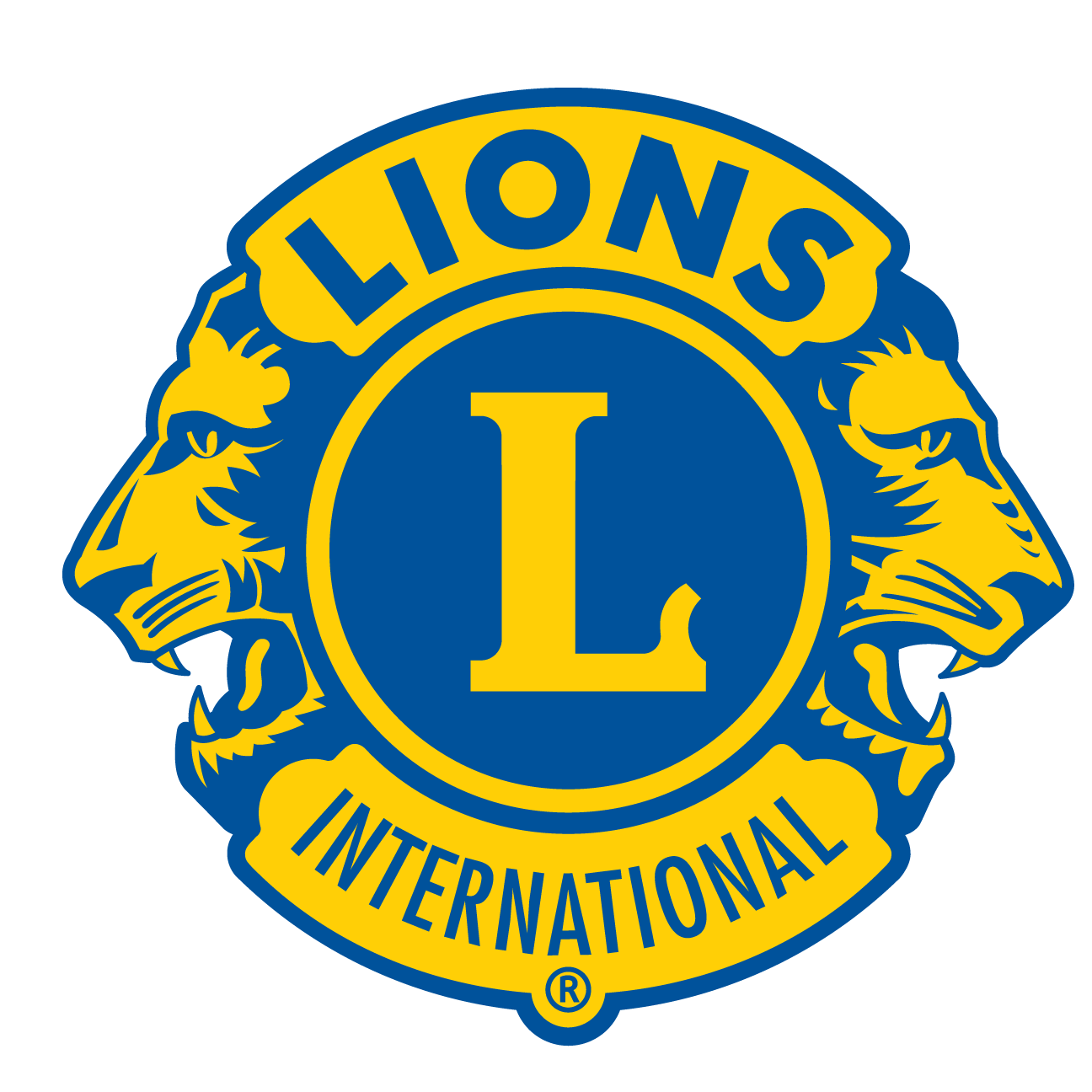 了解分會支部的運作：
分會支部結構
分會支部執行委員會的角色及職責
分會支部會員
會費
添加新會員
會員變更
分會支部運作
會議
憲章及附則
溝通
會員發展
支部財務
11
11
想要了解更多嗎？ 
請與我們聯繫，寄信至：Membership@lionsclubs.org
請訪問：http:www.lionsclubs.org/zh-hant/club-branch